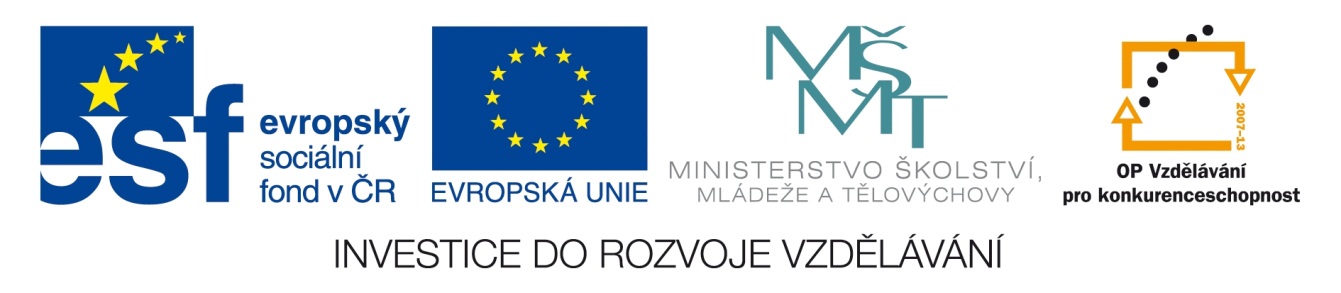 Registrační číslo projektu: CZ.1.07/1.1.38/02.0025
Název projektu: Modernizace výuky na ZŠ Slušovice, Fryšták, Kašava a Velehrad
Tento projekt je spolufinancován z Evropského sociálního fondu a státního rozpočtu České republiky.
Růže z listí
PČ_002_Práce s drobným materiálem_Růže z listí
Autor: Mgr. Helena Uhříková
Škola: Základní škola Fryšták, okres Zlín, příspěvková organizace
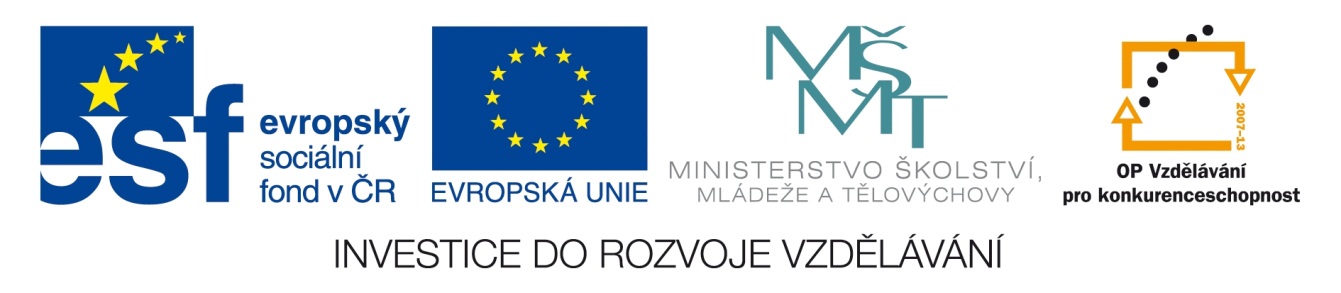 Anotace:
Digitální učební materiál obsahuje pracovní postup výroby podzimní dekorace.
Materiál vysvětluje celý pracovní postup výroby růže z javorových listů a vytvoření kytice. V matriálu jsou uvedeny základní informace o javoru.
Je určen pro předmět pracovní činnosti a 4. – 5. ročník.
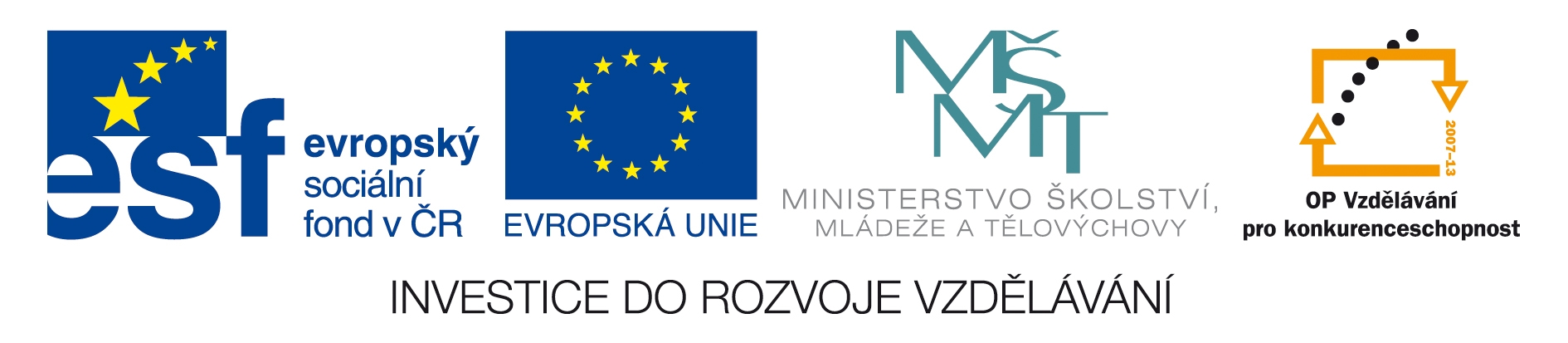 Krok č. 1.
Nasbíráme si zhruba 25 listů javoru.
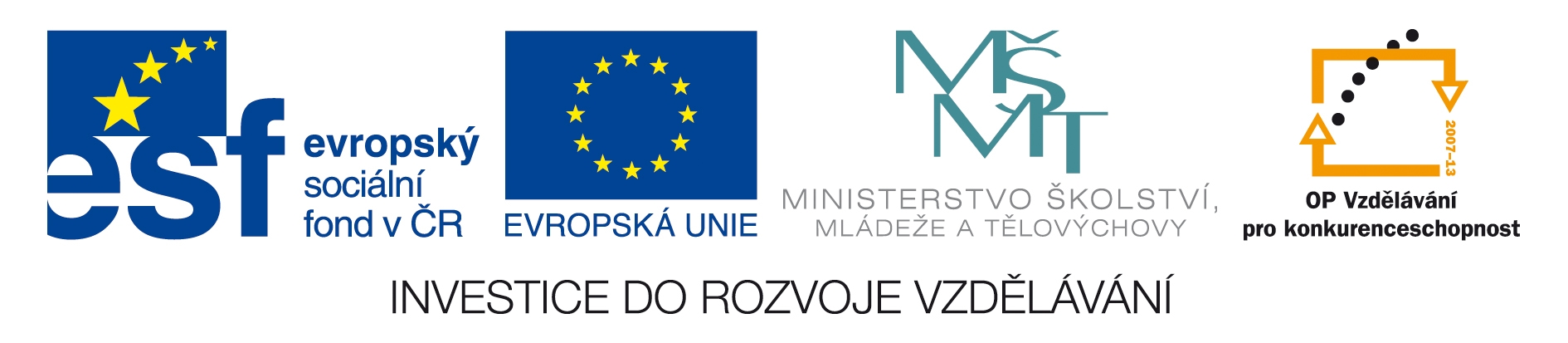 Javor (Acer)
Patří mezi vzrostlé opadavé stromy, některé druhy mají však jen slabší vzrůst a jsou to buď nižší stromy a nebo existují keře. 
Javor roste hlavně na severní polokouli.
Je kanadským národním stromem.
Z mízy javoru cukrového se vyrábí sladidlo javorový sirup.
Javorové dřevo se používá k výrobě hudebních nástrojů a nábytku.
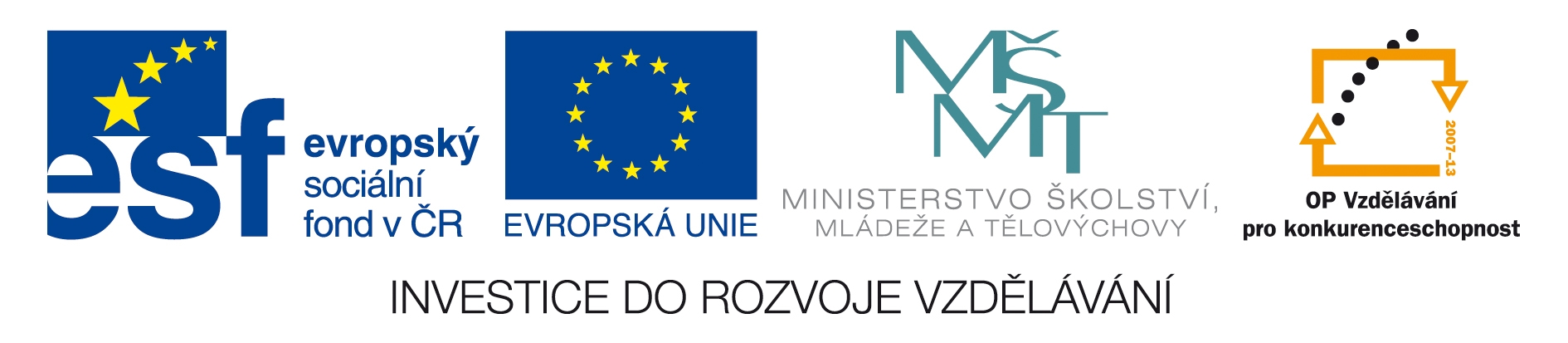 STROM
PLODY
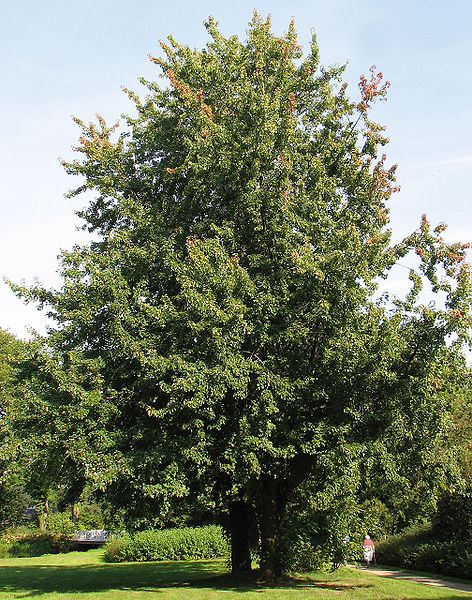 LISTY
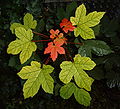 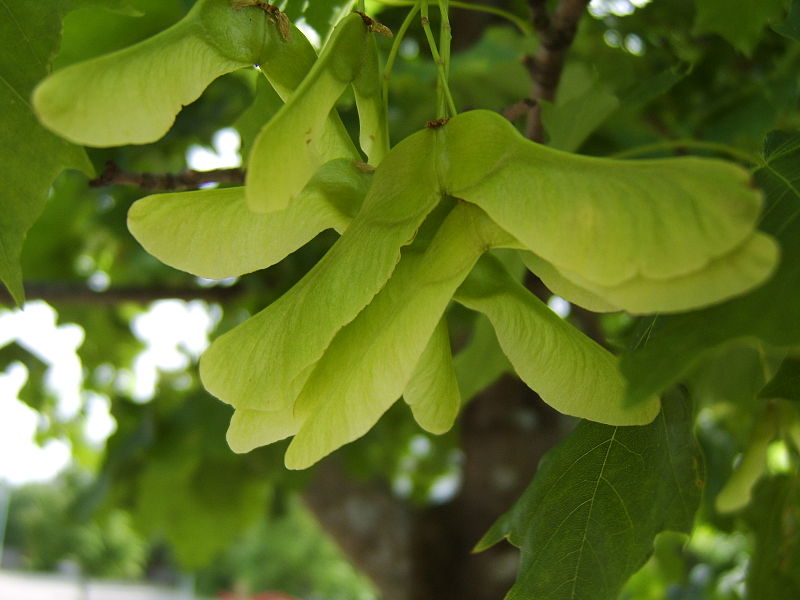 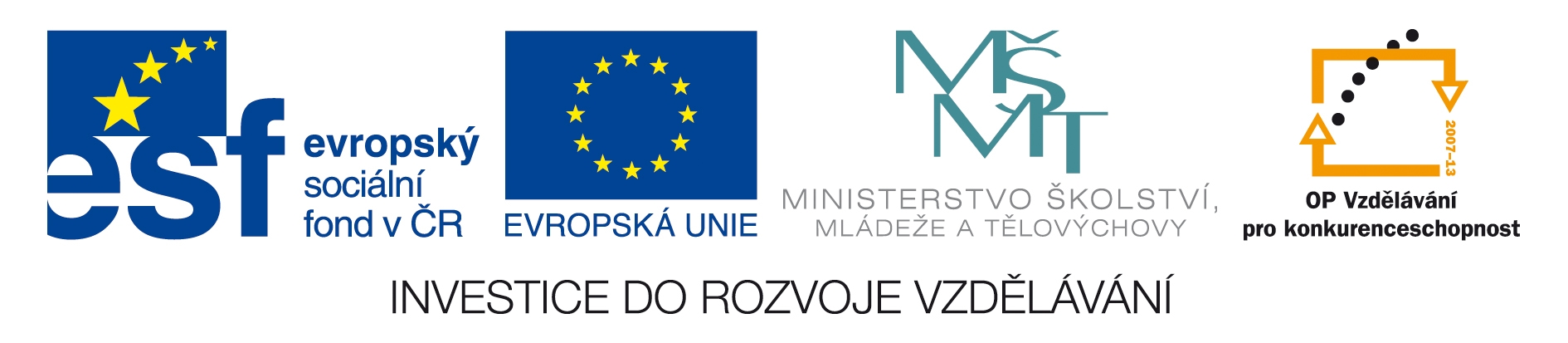 Krok č. 2.
Připravíme si jeden list javoru zbavený 
prachu a nečistot.
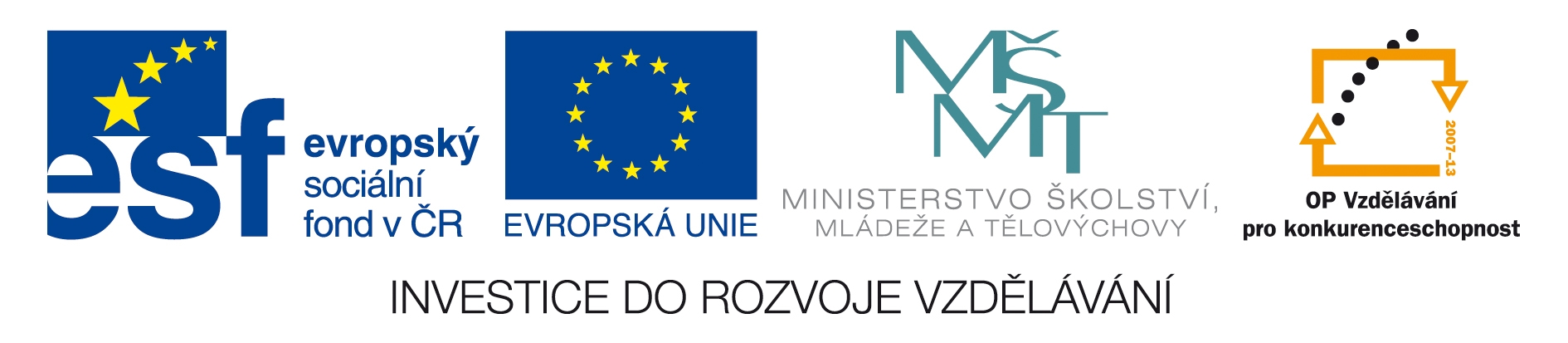 Krok č. 3.
Odměříme si polovinu listu a přeložíme jej.
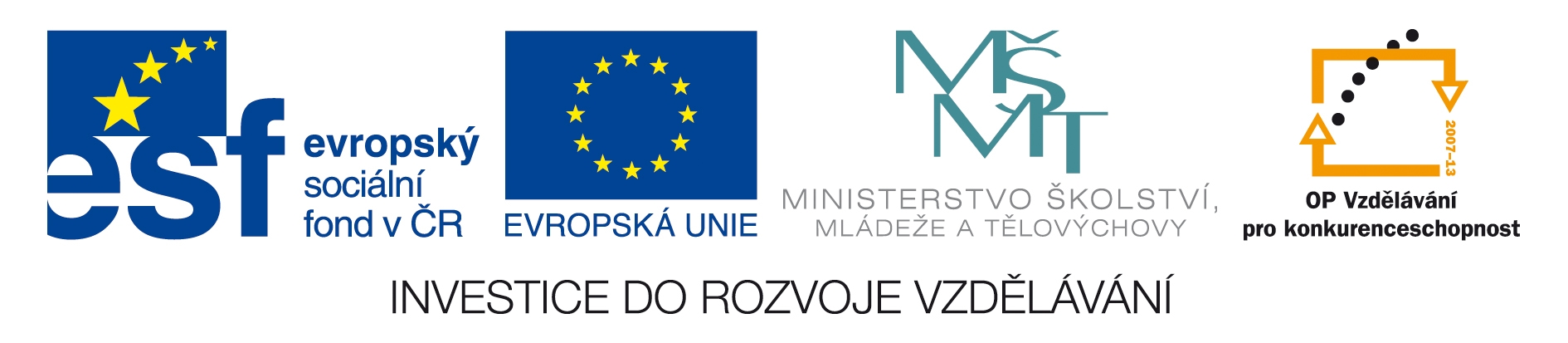 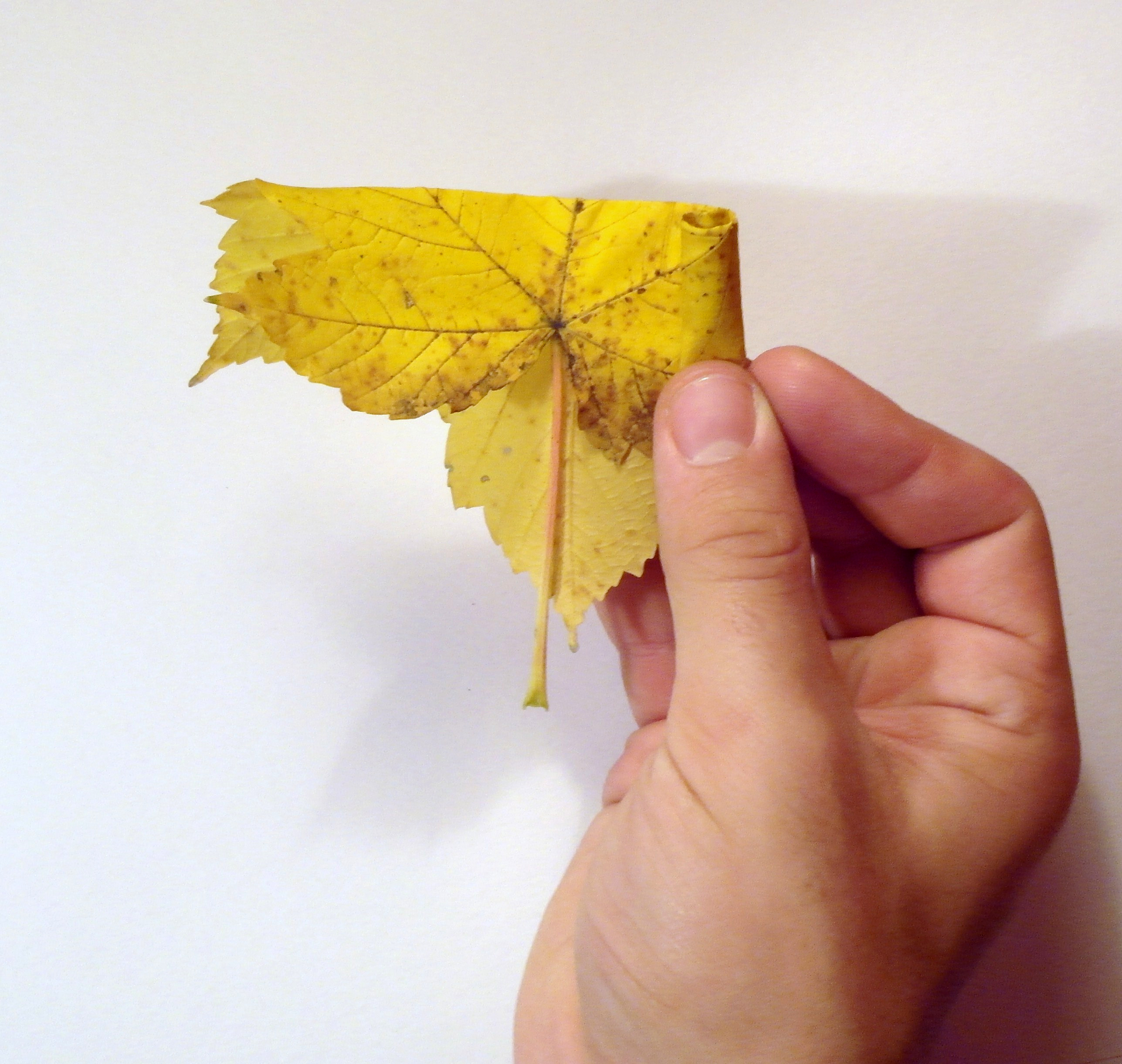 Krok č. 4.
Z pravé strany začneme list stáčet do tvaru poupěte (ruličky).
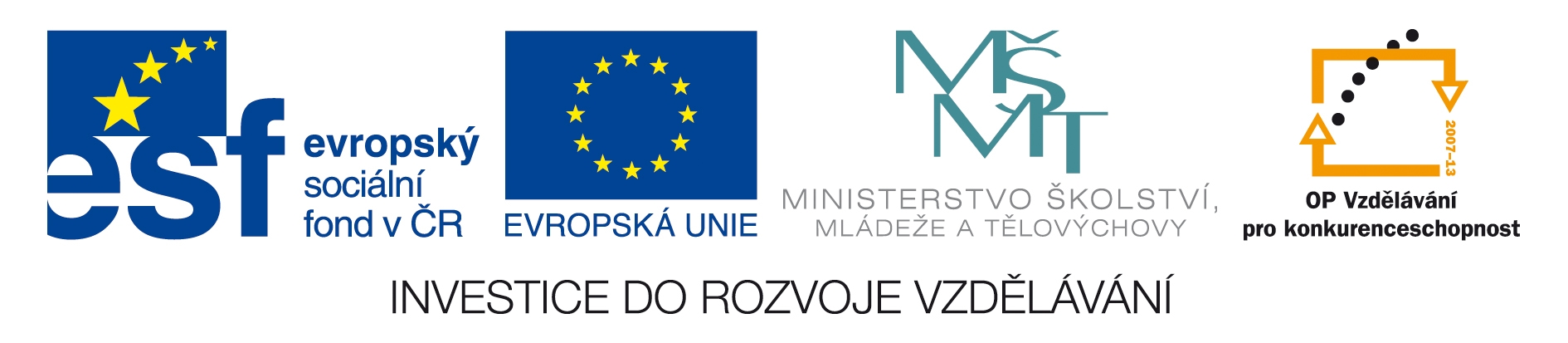 Výsledný tvar z kroku č. 4.
POZOR! Při otáčení listu mírně ustupujte směrem dolů, aby rulička nabyla dojmu květu růže.
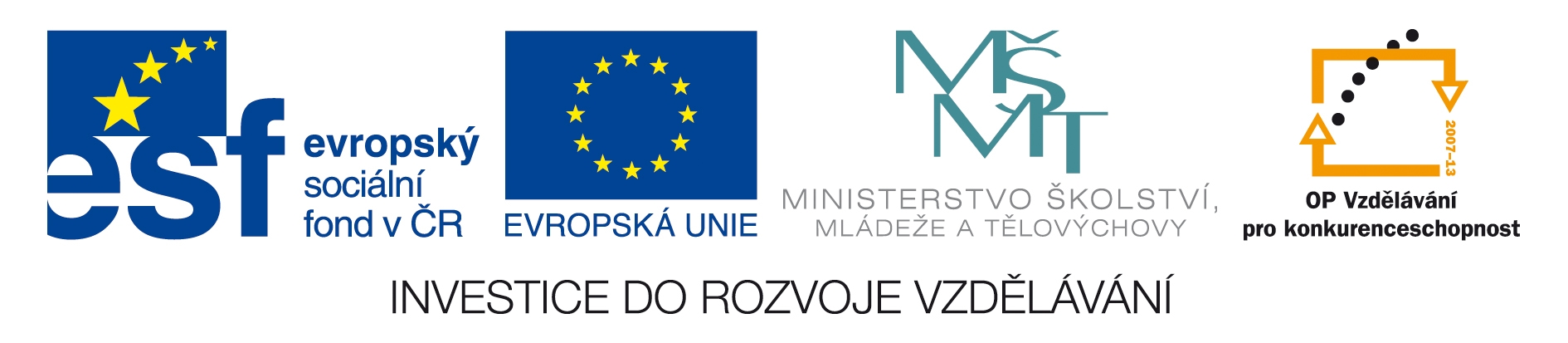 Krok č. 5.
Přeložíme další list javoru a již vytvořenou ruličku obalujeme dále, tímto způsobem vytvoříme více vrstev.
 Vrstev na konečný květ růžičky by mělo být alespoň 5.
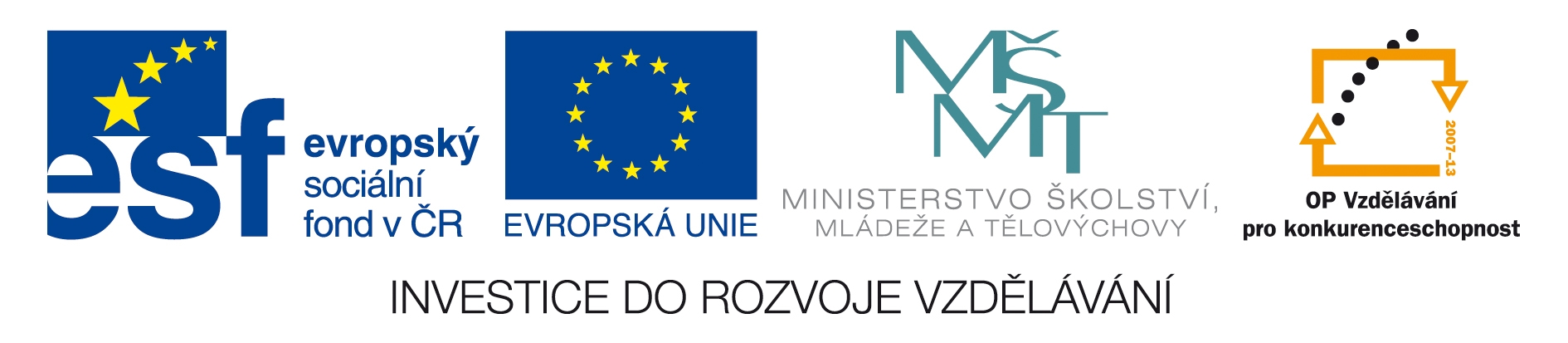 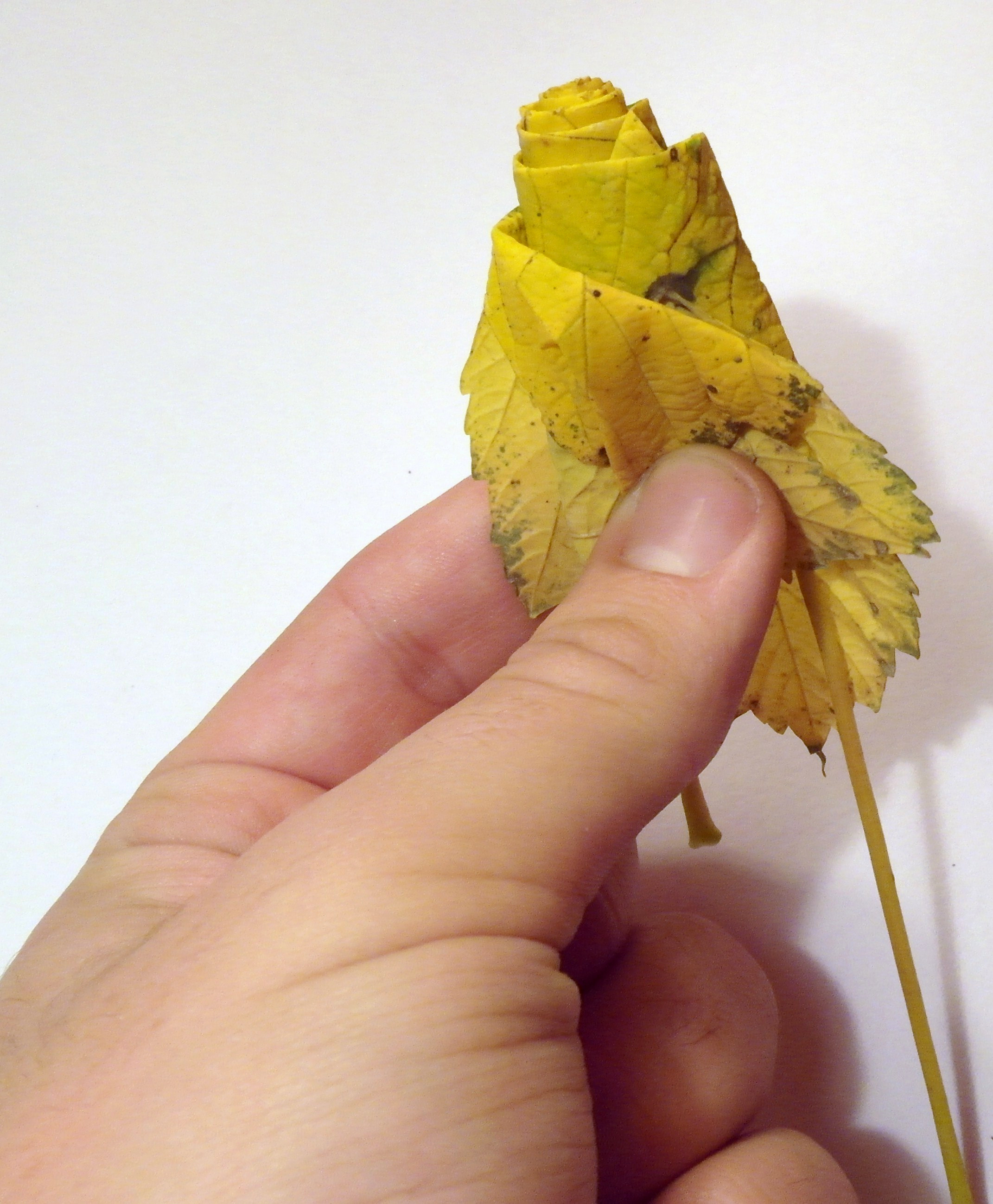 Mezikrok - růžička po dvou vrstvách.
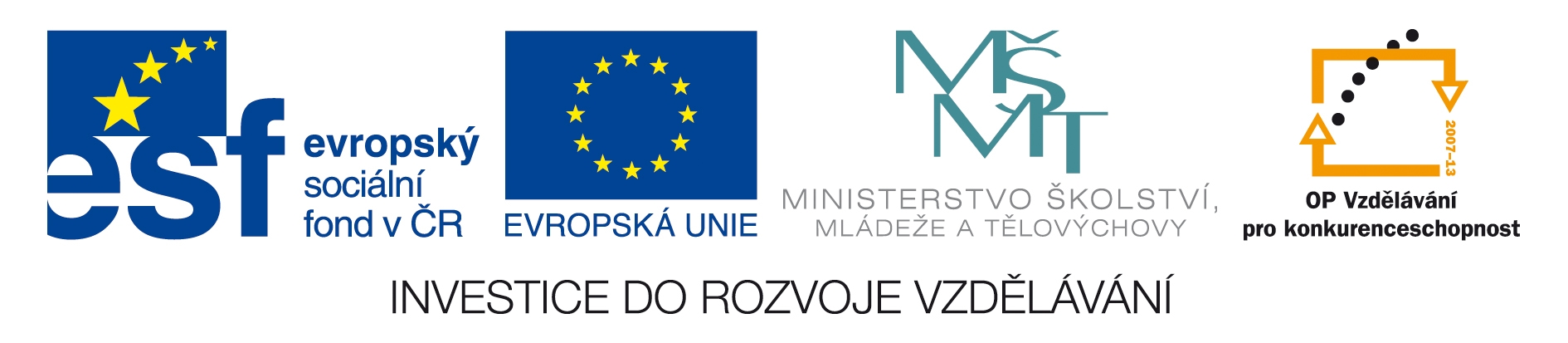 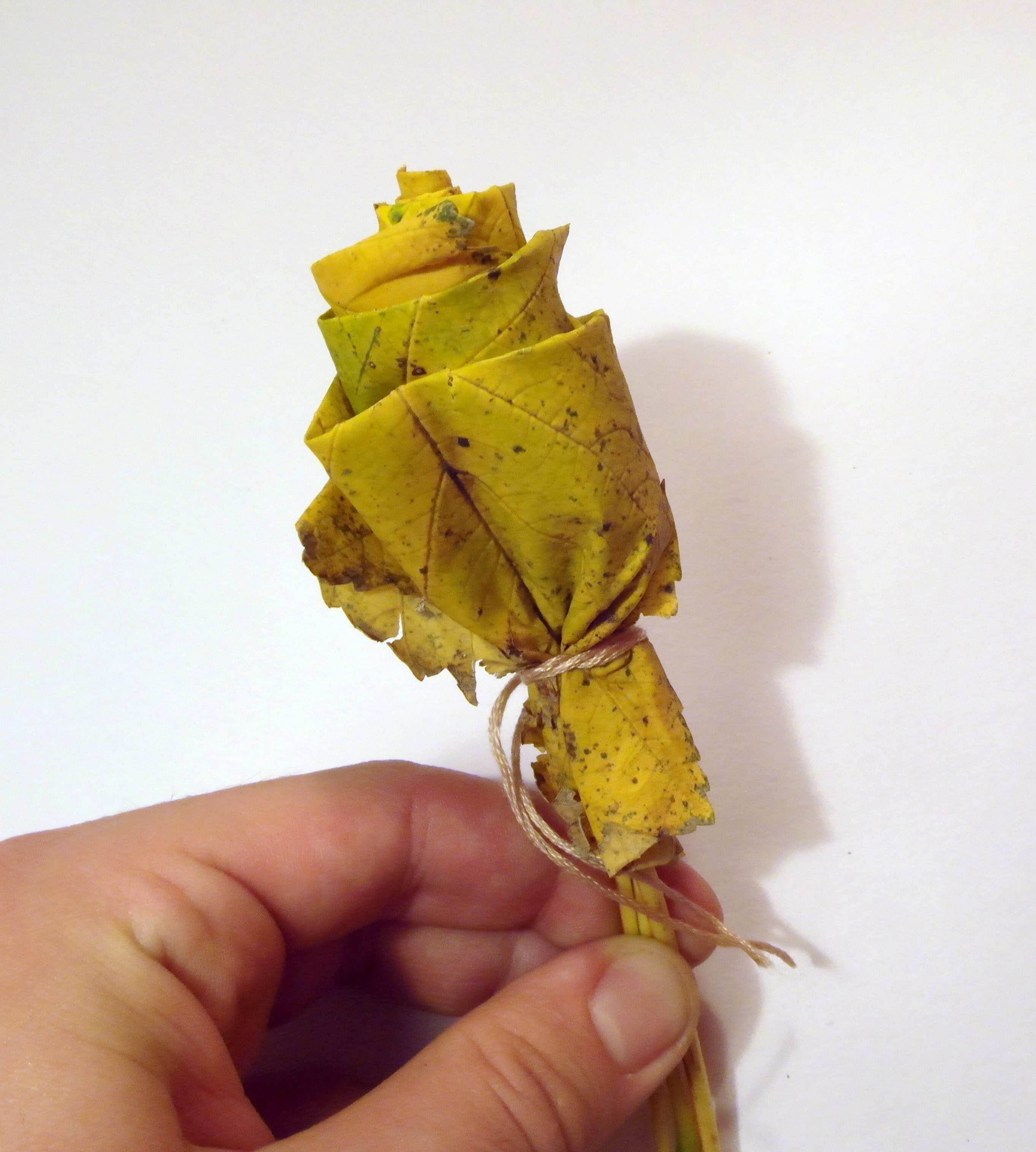 Růžička by měla vypadat takto.
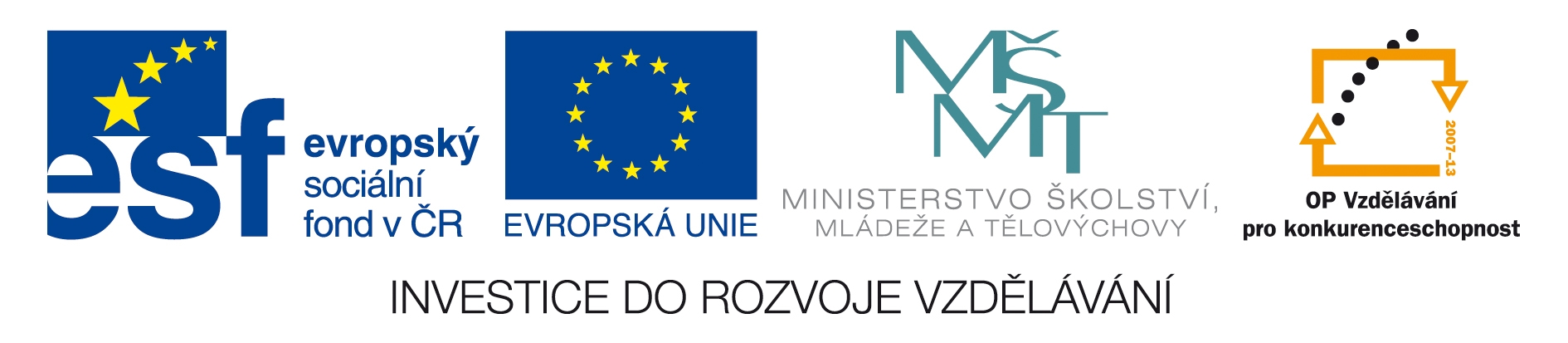 Krok č. 6.
Ustřihneme 15 cm provázku a růžičku pevně svážeme.
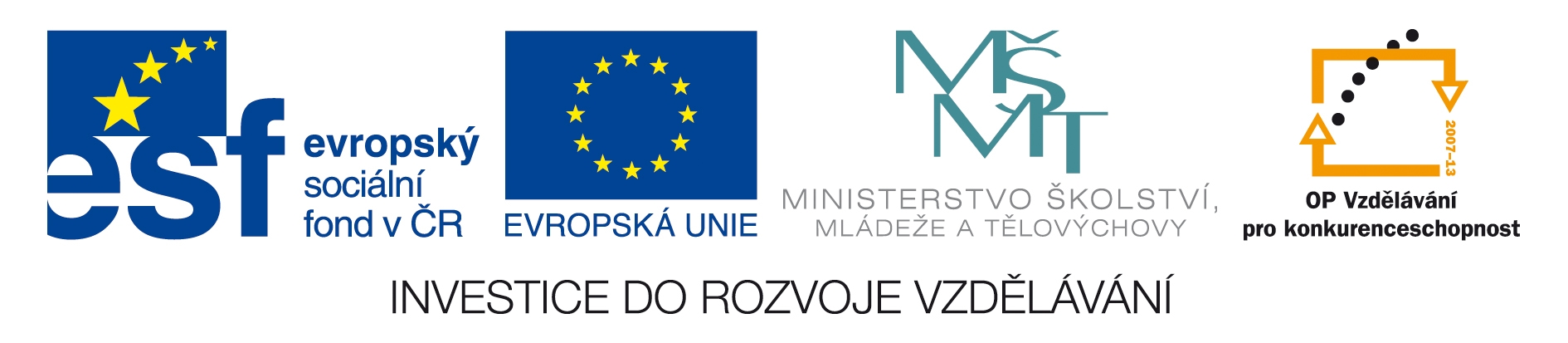 Krok č. 7.
Zastřihneme řapíky listů a vytvoříme další 4 květy.
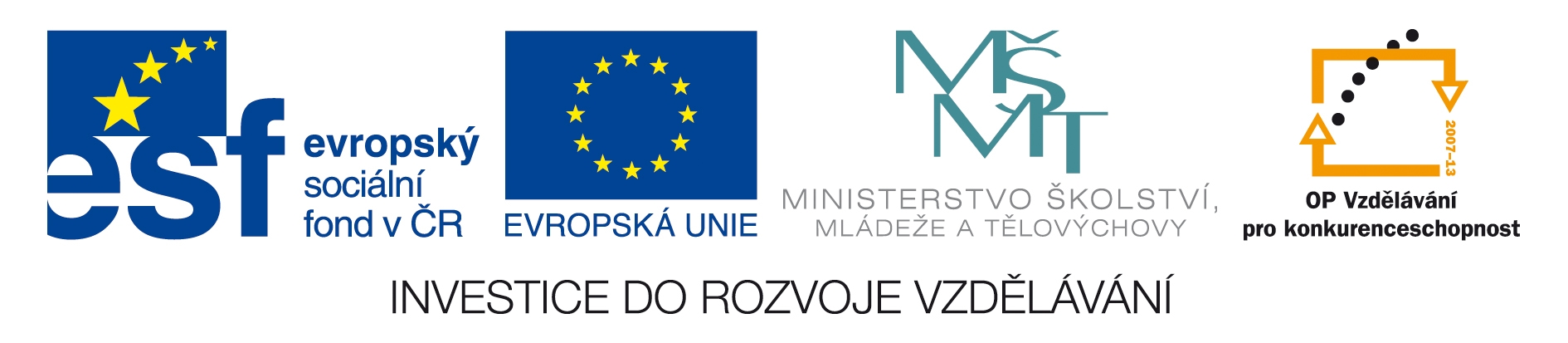 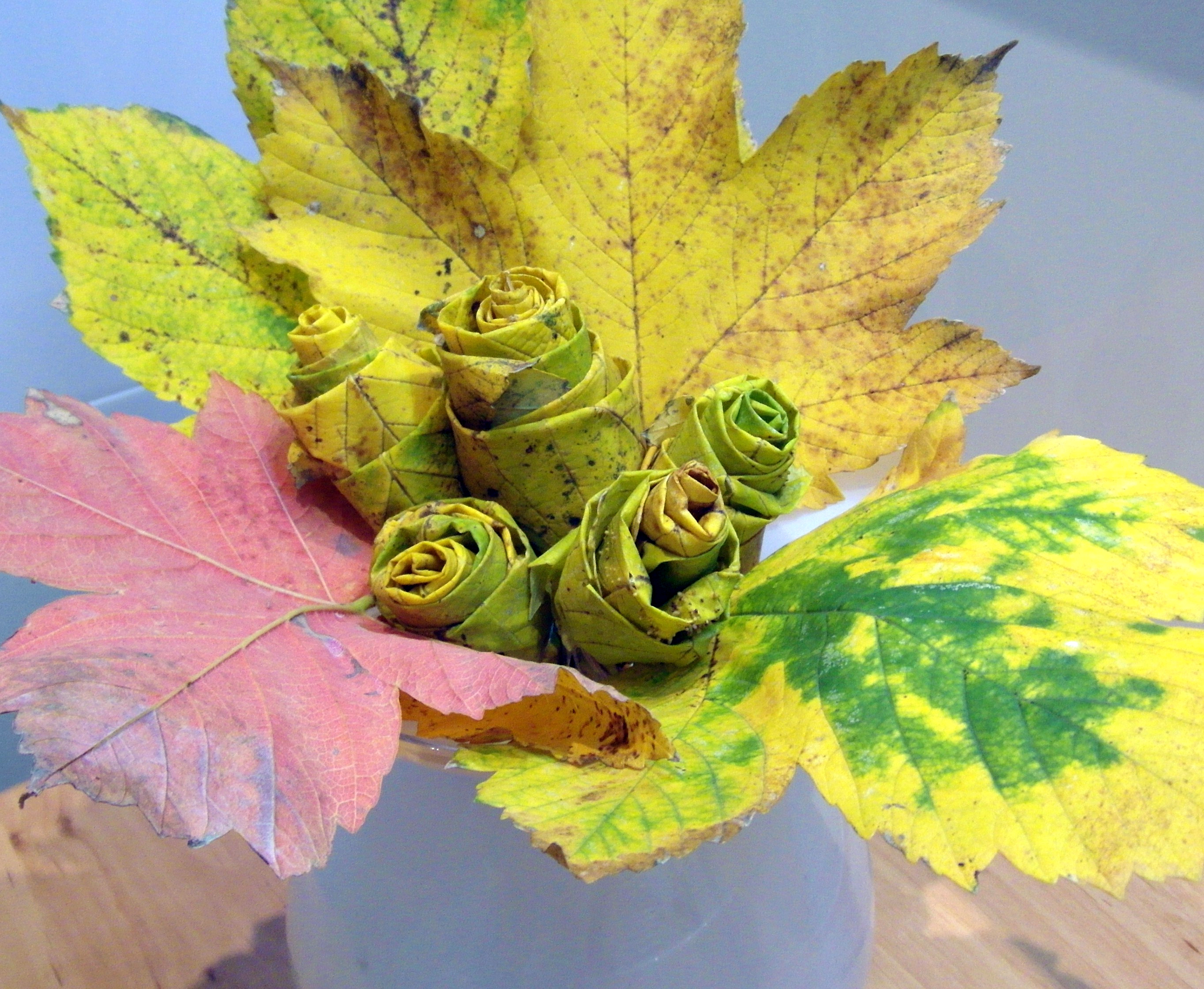 Krok č. 8.
Vytvořené růžičky svážeme do kytice se zbytkem nejhezčích listů.
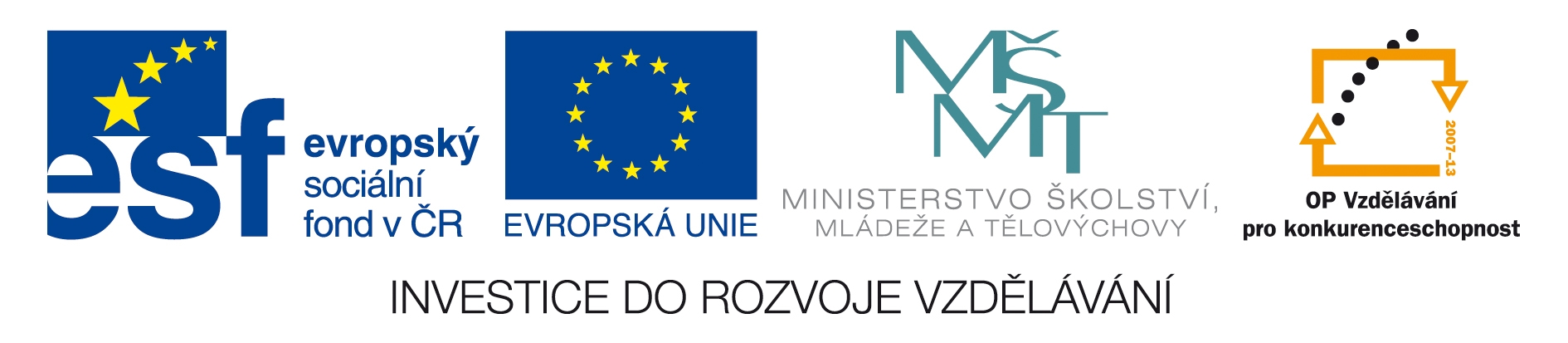 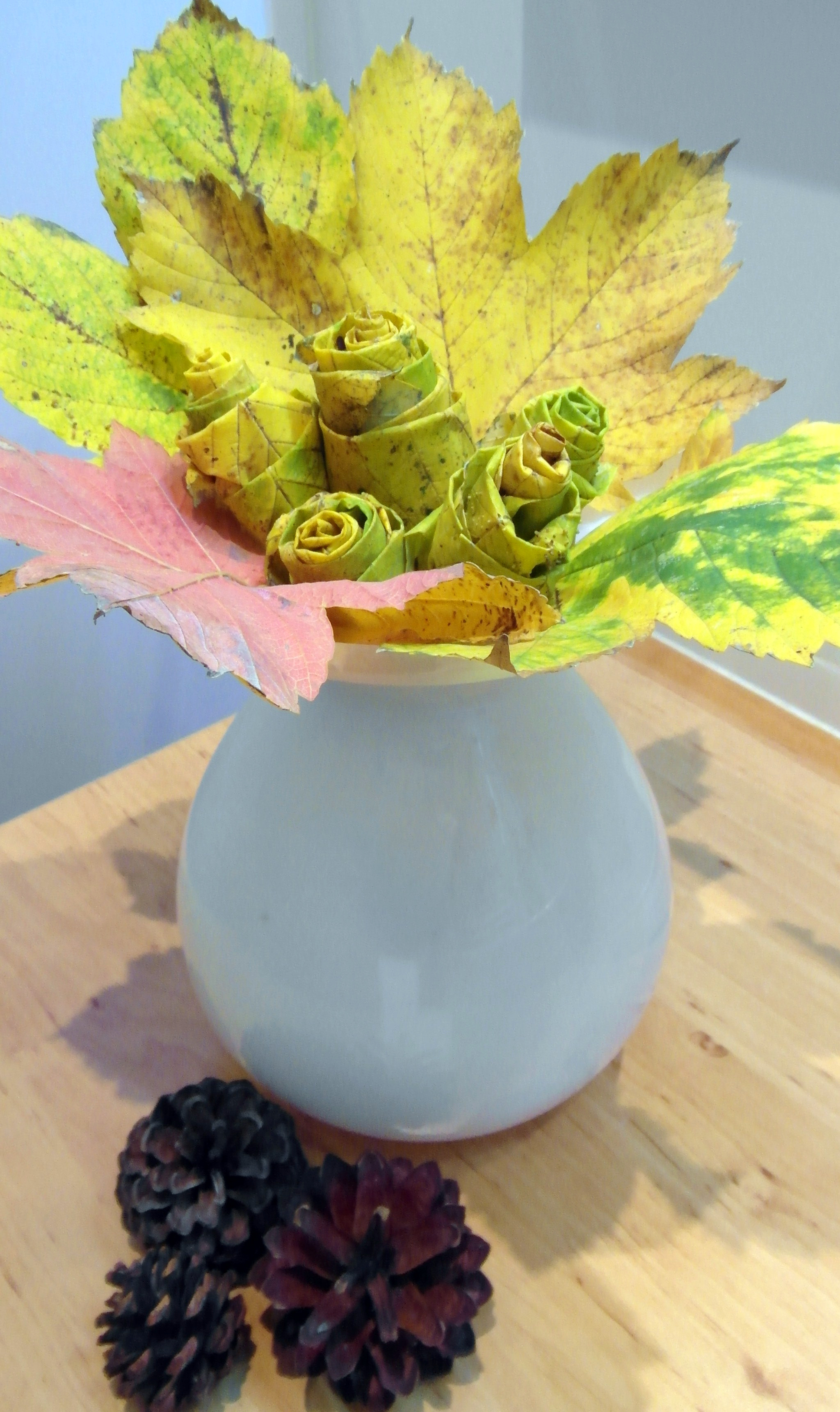 Kytici můžeme dát do vázy nebo použít jako dárek pro maminku či babičku.
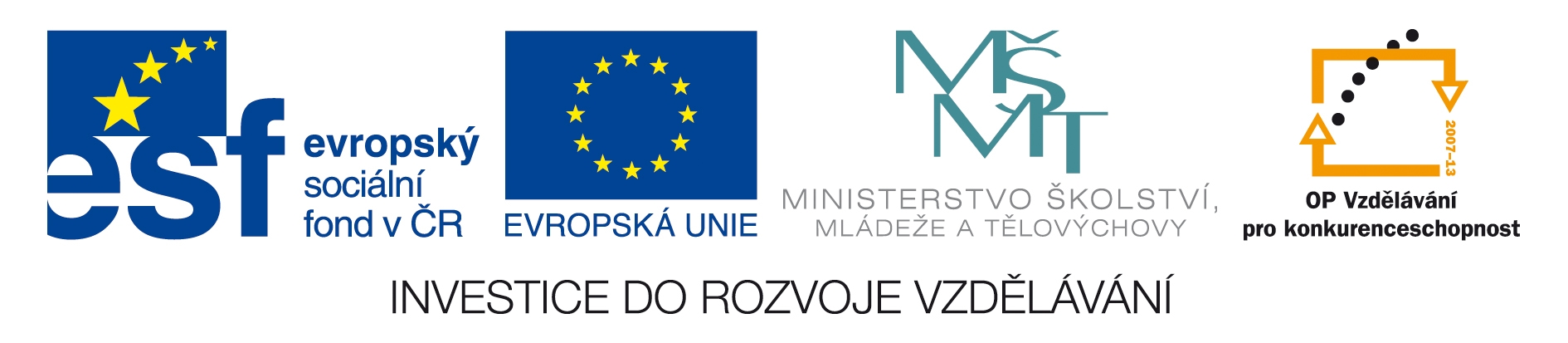 KONEC
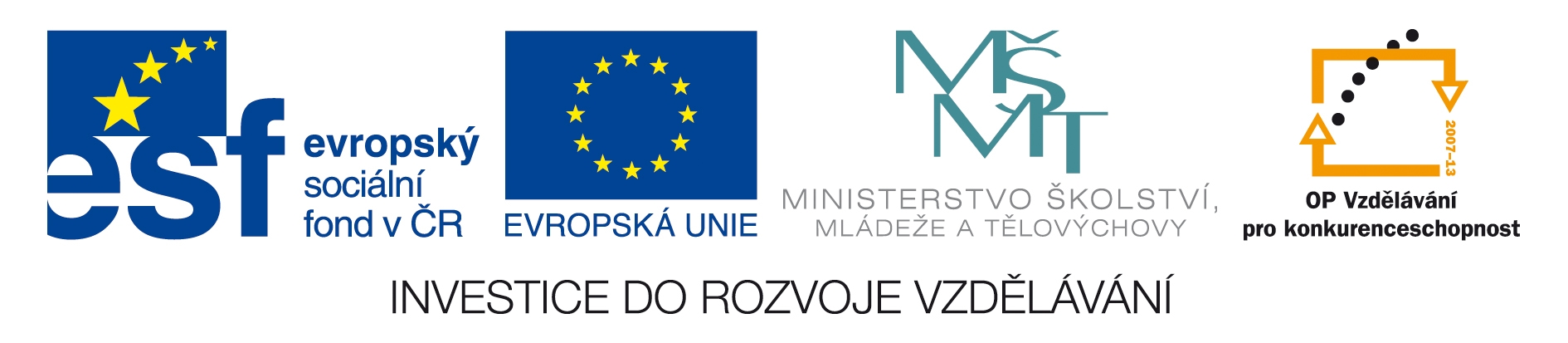 Zdroje:
Javor. In: Wikipedia: the free encyclopedia [online]. San Francisco (CA): Wikimedia Foundation, 2001-, 27. 8. 2014 [cit. 2014-10-06]. Dostupné z: http://cs.wikipedia.org/wiki/Javor
Maple leaves.jpg. In: Wikipedia: the free encyclopedia [online]. San Francisco (CA): Wikimedia Foundation, 2001-, 20 srpen 2005 [cit. 2014-10-06]. Dostupné z: http://commons.wikimedia.org/wiki/File:Maple_leaves.jpg
Helicopter leaves.jpg. In: Wikipedia: the free encyclopedia [online]. San Francisco (CA): Wikimedia Foundation, 2001-, 20 June 2006 [cit. 2014-10-06]. Dostupné z: http://commons.wikimedia.org/wiki/File:Helicopter_leaves.jpg
Silber-Ahorn (Acer saccharinum).jpg. In: Wikipedia: the free encyclopedia [online]. San Francisco (CA): Wikimedia Foundation, 2001-, 6 September 2005 [cit. 2014-10-06]. Dostupné z: http://commons.wikimedia.org/wiki/File:Silber-Ahorn_(Acer_saccharinum).jpg
Vlastní fotografie